DIOS PADRE / DIOS HIJO
La divinidad de Jesús
UNIDAD DE JESÚS CON EL PADRE
"Yo y el Padre somos uno"… Respondieron los judíos: "No queremos apedrearte por buena obra, sino por la blasfemia; porque tú, siendo hombre, te haces Dios"
Juan, 10: 30-33
"Yo Soy el buen pastor.  El buen pastor da su vida por las ovejas”
Oh Pastor de Israel, escucha, tú que pastoreas a José como a ovejas, tú que estás entre querubines, resplandece
Salmo 80: 1
Juan, 10: 11
Oh Eterno, Señor nuestro, ¡cuán glorioso es tu Nombre en toda la tierra!
Os ha nacido hoy, en la ciudad de David, un Salvador que es Cristo, el Señor
Salmo 8: 1
Lucas, 2: 11
EL PADRE / EL HIJO
PASTOR
SEÑOR
Esto dice el Santo, el Verdadero, el que tiene la llave de David, el que abre y ninguno cierra, y cierra y ninguno abre
Se apoyarán de verdad en el Eterno, el Santo de Israel
Isaías, 10: 20
Apocalipsis, 3: 7
Porque el Eterno es nuestro Juez, el Señor es nuestro Legislador, el Eterno es nuestro Rey; él mismo nos salvará
Y nos mandó que predicásemos al pueblo, y testificásemos que él fue constituido por Dios como Juez de vivos y muertos
Isaías, 33: 22
Hechos, 10: 42
EL PADRE / EL HIJO
SANTO
JUEZ
Yo soy el Alfa y la Omega, el Principio y el Fin, el Primero y el Ultimo
Yo Soy, Yo Soy el primero y también el último…
Yo Soy el primero y el último, y fuera de mí no hay Dios
Apocalipsis, 22: 13
Isaías, 48: 12; 44: 6
Para que sean afirmados vuestros corazones en santidad, irreprensibles ante nuestro Padre Dios, para la venida de nuestro Señor Jesucristo con todos sus santos
Y vendrá el Eterno mi Dios, y con él todos los santos
Zacarías, 14: 5
1ª de Tesalonicenses, 3: 13
EL PADRE / EL HIJO
PRIMERO Y ÚLTIMO
VENDRÁ CON TODOS SUS SANTOS
Y Abrahán plantó un bosque en Beerseba, e invocó allí el nombre del Señor, el Dios eterno
Porque un Niño nos es nacido, Hijo nos es dado… Será llamado Maravilloso, Consejero, Dios Poderoso, Padre Eterno, Príncipe de Paz
Génesis, 21: 33
Isaías, 9: 6
Extiende solo los cielos, y anda sobre las olas del mar
Vieron a Jesús que andaba sobre el mar y se acercaba a la barca
Job, 9: 8
Juan, 6: 19
EL PADRE / EL HIJO
ETERNIDAD
ANDAR SOBRE EL MAR
Por mí mismo he jurado, de mi boca salió la justa promesa, y no será revocada: 'Que a mí se doblará toda rodilla, jurará toda lengua'
Para que, en el Nombre de Jesús se doble toda rodilla… y toda lengua confiese que Jesucristo es el Señor, para la gloria de Dios el Padre
Filipenses, 2: 10-11
Isaías, 45: 23
El hombre mira lo que está ante sus ojos, pero el Señor mira el corazón
Conociendo Jesús sus pensamientos, dijo: "¿Por qué pensáis mal en vuestro corazón?
1ª de Samuel, 16: 7
Mateo 9: 4
EL PADRE / EL HIJO
TODA RODILLA SE DOBLARÁ
CONOCER EL CORAZÓN
Yo hice la tierra, y creé al hombre sobre ella. Yo, mis manos, extendieron los cielos, y a todo su ejército mandé… Así dice el Eterno, el que creó los cielos, él es Dios. El que formó la tierra y la fundó, no la creó para que estuviera vacía; para que fuese habitada la creó. El dice: "Yo Soy el Eterno, y no hay ningún otro”

Señor y Dios… tú creaste todas las cosas, por tu voluntad existen y fueron creadas
Cristo es la imagen del Dios invisible, el primogénito de toda la creación. Por él fueron creadas todas las cosas, las que están en los cielos y las que están en la tierra, visibles e invisibles; sean tronos, sean dominios, sean principados o autoridades.  Todo fue creado por medio de él y para él
Isaías, 45: 12, 18; Apocalipsis, 4: 11
Colosenses, 1: 16
EL PADRE / EL HIJO
CREADOR
De ti, oh Eterno nuestro Dios, es tener misericordia y perdonar, aunque contra ti nos hemos rebelado
El Hijo del Hombre tiene autoridad en la tierra de perdonar pecados
Mateo, 9: 6
Daniel, 9: 9
De él viene que vosotros estéis en Cristo Jesús, quien nos fue hecho por Dios sabiduría, justificación, santificación y redención
Nuestro Redentor, el Eterno Todopoderoso es su Nombre, el Santo de Israel
Isaías, 47: 4
1ª de Corintios, 1: 30
EL PADRE / EL HIJO
PERDONAR PECADOS
REDENTOR
El que me ha visto a mí, ha visto al Padre
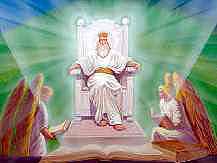 Juan, 14: 9